DISCOL : Chi siamo e che cosa facciamo
Un piccolo gruppo di volontari che fa capo a RETE SCUOLEMIGRANTI 
Raccogliamo le segnalazioni di minori stranieri che vengono rifiutati dalle scuole
Aiutiamo le famiglie a trovare una scuola e a iscrivere i figli
Indichiamo le Associazioni, le scuole di Italiano e i doposcuola
Raccogliamo i dati per un «Osservatorio» che possa dare indicazioni per le politiche attive
Produciamo un Rapporto sui dati raccolti e le criticità riscontrate
SERVIZIO DISCOL
Accesso a Discol 
inviare a info@scuolemigranti.org 
nome, cognome, data di nascita, indirizzo dell’alunno, contatto telefonico, scuola che rifiuta. 
Contatti Scuolemigranti 
327 2804675 dal lunedì al venerdì ore 9-13
info@scuolemigranti.org
RAPPORTO DISCOL luglio 2021-febbraio 2024:i numeri
430 casi (58,4% maschi e 41,6% femmine)
120 relativi alla Scuola Elementare,120 dai 14 ai 16 anni
352 casi di rifiuti dell’iscrizione nella scuola dell’obbligo
  48 Nazionalità : Bangladesh, America Latina (Perù) 
8 minori arrivati nel 2020 o prima
Più della metà non ha cercato una scuola prima di agosto-settembre
 Municipi :V-VI-VII-XIV
RAPPORTO DISCOL
A MAGGIOR RISCHIO DI ESCLUSIONE SONO:
GLI ALUNNI DISABILI
LUNGA PROCEDURA PER IL RICONOSCIMENTO DELLA CERTIFICAZIONE
CLASSI GIA’ PIENE E DIFFICOLTA’ AD OTTENERE IN CORSO D’ANNO L’INSEGNANTE DI SOSTEGNO
I MINORI NON ACCOMPAGNATI
Continui trasferimenti 
Sovraccarico delle Istituti vicini ai Centri di accoglienza
I CPIA non accolgono i minori di 16 anni se non in presenza di particolari e motivate esigenze
Difficoltà di corrispondere al loro progetto migratorio
Perché alcune scuole rifiutano l’iscrizione?
Alcune non hanno posto
Altre scuole richiedono:
Documenti(permesso di soggiorno, titoli di studio, pagelle ,vaccinazioni, traduzioni, ecc.).
In mancanza di documenti la scuola non può rifiutare l’iscrizione ma iscrive con riserva. Se il genitore non ha il Codice Fiscale, la scuola ne dà uno provvisorio. 
Conoscenza della lingua italiana
Non è richiesta. La scuola deve organizzare corsi di italiano e può prevedere un Piano Didattico Personalizzato (PDP) per gli alunni che non conoscono la lingua italiana.
Tutti, anche i non italiani, devono andare a scuola dai 6 ai 16 anni
l’obbligo scolastico va dai 6 a 16 anni;
l’iscrizione è dovuta in qualunque momento dell’anno;
l’alunno/a viene iscritto/a anche in assenza di documenti e di codice fiscale;
l’alunno/a viene iscritto/a nella classe corrispondente alla sua età anagrafica, anche se non parla italiano;
l’alunno/a che arriva in Italia a 14 anni viene iscritto alla scuola superiore anche in assenza di diploma di terza media;
la scuola può effettuare una ricognizione del pregresso scolastico per progettare interventi specifici in stretta collaborazione con la famiglia e con l’aiuto di un mediatore.
RIFERIMENTI NORMATIVI
-Decreto legislativo 25 luglio 1998 n. 286, Testo unico delle disposizioni concernenti la disciplina dell’immigrazione e norme sulla condizione dello straniero; 
DPR 31 Agosto 1999, n. 394 Regolamento recante norme di attuazione del testo unico delle disposizioni concernenti la disciplina dell'immigrazione e norme sulla condizione dello straniero
Ministero della Pubblica Istruzione, Osservatorio per l’integrazione e l’intercultura, La via italiana per la scuola interculturale e l’integrazione degli alunni stranieri, 2007; 
Ministero della Pubblica Istruzione, Indicazioni per il curriculo nella scuola dell’infanzia e nel primo ciclo dell’istruzione, 2012; 
MIUR, Linee guida per l’accoglienza e l’integrazione degli alunni stranieri, 2014; 
MIUR, Osservatorio per l’integrazione e l’intercultura, Diversi da chi?, 2015; 
Legge 7 aprile 2017 n.47, Disposizioni in materia di misure di protezione dei minori stranieri non accompagnati; 
Decreto legislativo 13 aprile 2017, n. 65, Istituzione del sistema integrato di educazione e di istruzione dalla nascita sino a sei anni
Ministero della Pubblica Istruzione, Osservatorio per l’integrazione e l’intercultura, Orientamenti interculturali , Marzo 2022
Legge 6 marzo 1998, n. 40."Disciplina dell'immigrazione e norme sulla condizione dello straniero." Art. 36Istruzione degli stranieri. Educazione interculturale
1. I minori stranieri presenti sul territorio sono soggetti all'obbligo scolastico; ad essi si applicano tutte le disposizioni vigenti in materia di diritto all'istruzione, di accesso ai servizi educativi, di partecipazione alla vita della comunita' scolastica.
2. L'effettivita' del diritto allo studio e' garantita dallo Stato, dalle Regioni e dagli enti locali anche mediante l'attivazione di appositi corsi ed iniziative per l'apprendimento della lingua italiana.
3. La comunita' scolastica accoglie le differenze linguistiche e culturali come valore da porre a fondamento del rispetto reciproco, dello scambio tra le culture e della tolleranza; a tale fine promuove e favorisce iniziative volte alla accoglienza, alla tutela della cultura e della lingua d'origine e alla realizzazione di attivita' interculturali comuni.
Iscrizione minori stranieri
Decreto del Presidente della Repubblica 31 Agosto 1999, n. 394
Art. 45
Iscrizione scolastica
I minori stranieri presenti sul territorio nazionale hanno diritto all'istruzione indipendentemente dalla regolarità della posizione in ordine al loro soggiorno, nelle forme e nei modi previsti per i cittadini italiani. 
Essi sono soggetti all'obbligo scolastico secondo le disposizioni vigenti in materia. L'iscrizione dei minori stranieri nelle scuole italiane di ogni ordine e grado avviene nei modi e alle condizioni previsti per i minori italiani. 
Essa può essere richiesta in qualunque periodo dell'anno scolastico. I minori stranieri privi di documentazione anagrafica ovvero in possesso di documentazione irregolare o incompleta sono iscritti con riserva.
2. L’iscrizione con riserva non pregiudica il conseguimento dei titoli conclusivi dei corsi di studio delle scuole di ogni ordine e grado. In mancanza di accertamenti negativi sull'identità dichiarata dell'alunno, il titolo viene rilasciato all'interessato con i dati identificativi acquisiti al momento dell'iscrizione. I minori stranieri soggetti all'obbligo scolastico vengono iscritti alla classe corrispondente all'età anagrafica, salvo che il collegio dei docenti deliberi l’iscrizione ad una classe diversa, tenendo conto:
a) dell'ordinamento degli studi del Paese di provenienza dell'alunno, che può determinare l'iscrizione ad una classe immediatamente inferiore o superiore rispetto a quella corrispondente all'età anagrafica;
b) dell'accertamento di competenze, abilità e livelli di preparazione dell’alunno;
c) del corso di studi eventualmente seguito dall’alunno nel Paese di provenienza;
d) del titolo di studio eventualmente posseduto dall’alunno.
3. Il collegio dei docenti formula proposte per la ripartizione degli alunni stranieri nelle classi; la ripartizione è effettuata evitando comunque la costituzione di classi in cui risulti predominante la presenza di alunni stranieri. 

circolare ministeriale Gennaio 2010 Moratti : il limite di alunni stranieri per classe è del 30%
Scuola e vaccini
In generale, il rispetto degli obblighi vaccinali diventa un requisito per l’ammissione all’asilo nido e alle scuole dell’infanzia (per i bambini da 0 a 6 anni), mentre dalla scuola primaria (scuola elementare) in poi i bambini e i ragazzi possono accedere comunque a scuola e fare gli esami, ma, in caso non siano stati rispettati gli obblighi, viene attivato dalla Asl un percorso di recupero della vaccinazione ed è possibile incorrere in sanzioni amministrative da 100 a 500 euro. Sono esonerati dall’obbligo i bambini e i ragazzi già immunizzati a seguito di malattia naturale, e i bambini che presentano specifiche condizioni cliniche che rappresentano una controindicazione permanente e/o temporanea alle vaccinazioni.
Fonte: Ministero della salute
Obblighi dei genitori
art. 570 ter Codice Penale modificato dal «Decreto Caivano»

«Art. 570-ter (Inosservanza dell'obbligo dell'istruzione dei minori). - Il responsabile dell'adempimento dell'obbligo di istruzione che, ammonito, non prova di procurare altrimenti l'istruzione del minore o non giustifica con motivi di salute, o con altri impedimenti gravi, la mancata iscrizione del minore presso una scuola del sistema nazionale di istruzione, o non ve lo presenta entro una settimana dall'ammonizione, è punito con la reclusione fino a due anni.Il responsabile..  per assenze ingiustificate del minore durante il corso dell'anno scolastico tali da costituire elusione dell'obbligo di istruzione, non prova di procurare altrimenti l'istruzione del minore o non giustifica con motivi di salute, o con altri impedimenti gravi, l'assenza del minore dalla scuola, o non ve lo presenta entro una settimana dall'ammonizione, è punito con la reclusione fino a un anno.
Da 0 a 3anni(non in obbligo scolastico)
Asili Nido comunali
L’iscrizione online scade il 25 marzo 2024
Dal 2023-24 nuove regole nel Bando:
Non serve più la residenza
è prevista l’iscrizione fuori termine  (ogni mese viene formulata la graduatoria sui posti residui)
1000 punti in graduatoria per  soggetti  con residenza fittizia o privi di codice fiscale o «meritevoli di tutela» come previsto dalla Direttiva Gualtieri 1/2022
Cronica carenza di posti e lunghe liste di attesa
Da 3 a 6 anni(non in obbligo scolastico)
Scuole dell’infanzia Comunali
Stesse regole dei Nidi Comunali (per il 2014 le iscrizioni sono già chiuse)
Scuole dell’infanzia Statali
Presso gli Istituti Comprensivi
Maggiore disponibilità di posti e facilità di iscrizione
Carenze sul tempo pieno
Difficoltà per l’ottenimento del bonus mensa
DOPO 16 ANNI
ISCRIZIONE AGLI ISTITUTI SUPERIORI
Certificato di studi tradotto e legalizzato
Dichiarazione di valore tradotto e legalizzato
«Il Consiglio di Classe dell’istituzione scolastica cui l’alunno aspira ad iscriversi, valuterà l’accoglimento della richiesta, eventualmente subordinandolo al superamento di prove integrative ritenute necessarie ed avendo a riferimento il requisito dell’età, che non può essere inferiore a quella di chi abbia seguito normalmente gli studi in Italia.»
ISCRIZIONE AL CPIA
RICHIESTA LA TERZA MEDIA
SE NON IN POSSESSO DI TERZA MEDIA, UN ANNO CORSO A2, UN ANNO LA TERZA MEDIA 
ISCRIZIONE CORSI SERALI ISTITUTI SUPERIORI
Non sempre possibile
Terza media per la Maturità?
Nota prot. n. 465 del 27 gennaio 2012 ribadisce che:
non è necessaria la terza media per l’esame di maturità, se si è stati ammessi a frequentare le scuola superiore.
“Relativamente a tutti questi studenti sono sorti dubbi interpretativi in ordine alla possibilità di ammetterli, una volta giunti al quinto anno del corso di studi, all’esame di Stato conclusivo del secondo ciclo di istruzione, in quanto privi del diploma di licenza conclusiva del primo ciclo conseguito nel nostro Paese….Di qui la prassi, invalsa in alcuni territori, di far sostenere a tali alunni, presso i Centri territoriali permanenti o,dove già istituiti,presso i Centri provinciali per gli adulti, gli esami di Stato conclusivi del primo ciclo di istruzione, ritenendo ciò condizione di regolarizzazione del percorso di studi, necessaria per l’ammissione all’esame di Stato conclusivo del secondo ciclo……….Pertanto, il complesso delle disposizioni richiamate attribuisce alle singole istituzioni scolastiche e ai loro organi collegiali il compito e la responsabilità di definire, in fase d’iscrizione, l’ingresso degli studenti con cittadinanza non italiana, privi del diploma di licenza di scuola secondaria di primo grado, ai percorsi del secondo ciclo d’istruzione. Le disposizioni non prevedono, invece, la possibilità di subordinare, per tali studenti, l’ammissione come candidati interni all’esame di Stato conclusivo del secondo ciclo al superamento dell’esame conclusivo del primo ciclo.”
Criticità 6-16 anni: le famiglie
DISINFORMAZIONE DELLE FAMIGLIE
Non tutti sanno che la scuola è obbligatoria
Non conoscono il Sistema Scolastico (soprattutto quello dell’Istruzione Superiore) 
Non sanno di poter iscrivere i figli in corso d’anno e anche senza documenti o permesso di soggiorno
Non sono in grado di tutelare i propri diritti nei casi in cui la scuola disattenda le norme
Tendono ad iscrivere i figli in classi  inferiori all’età anagrafica
Criticita’ 6-16 anni: le scuole
Effettiva carenza di posti
Mancata programmazione dei nuovi arrivi
Disinformazione del personale scolastico 
MANCA UN PROTOCOLLO DI ACCOGLIENZA
Paura/tendenza alla ghettizzazione
Assenza di strumenti di accoglienza (informazioni tradotte, mediatori, corsi L2, insegnanti formati, ecc.)
Criticita’ 14-16 anni
Manca un sistema di orientamento per i neoarrivati:
Le famiglie non conoscono gli indirizzi di studio
Le richieste dei genitori possono non corrispondere alle aspirazioni dei ragazzi
Spesso si va dove si trova posto
Le scuole richiedono la terza media, documentazione tradotta e talvolta esami integrativi
Maggiori difficoltà nello studio e nell’inserimento
Alunni con cittadinanza italiana e non italiana in ritardo per ordine di scuola
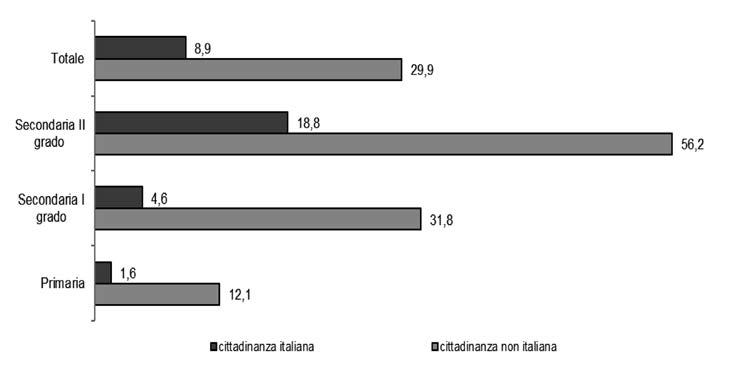 PROPOSTE OPERATIVE
PROTOCOLLO DI INTESA PREFETTURA-USR, per l’invio immediato dei minori stranieri che entrano in Italia agli Istituti scolastici di competenza, in base all’età anagrafica.
COMUNICAZIONE MULTILINGUE sulle modalità di iscrizione a scuola, di accesso ai servizi ( mensa, trasporti, libri) ,di partecipazione alla vita scolastica (registro elettronico, organi collegiali, ecc.) e sull’orientamento nella scelta dell’indirizzo di studi nella scuola superiore. La comunicazione può avvenire attraverso un sito online dedicato, un numero verde e sportelli informativi territoriali.
ACCESSO ALLA MEDIAZIONE LINGUISTICA E CULTURALE per l’inserimento scolastico e per l’orientamento.
CORSI L2 STRUTTURALI e continuativi, all’interno degli Istituti Scolastici.
PROTOCOLLO DI ACCOGLIENZA, inserito nel PTOF degli Istituti scolastici, in cui si individuino con chiarezza le modalità di accoglienza e le figure professionali coinvolte nel processo.
FORMAZIONE DEL PERSONALE  che, a vario titolo, interagisce con famiglie alunni stranieri.
VALORIZZARE LA DIVERSITA’